Do Now Activity
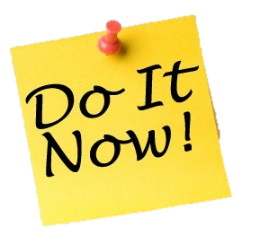 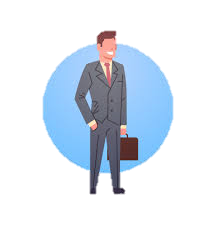 Computer Science has had a massive impact on the world we live in. 

Using these images, can you work out the main areas of society which computers have had an effect on?

Challenge: Can you think of any others?
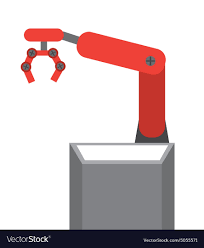 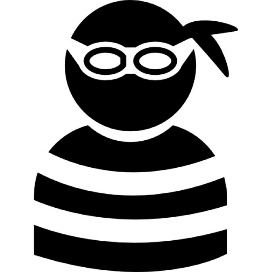 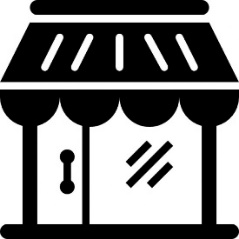 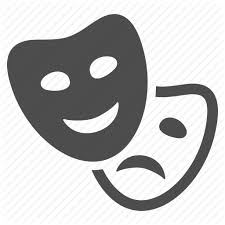 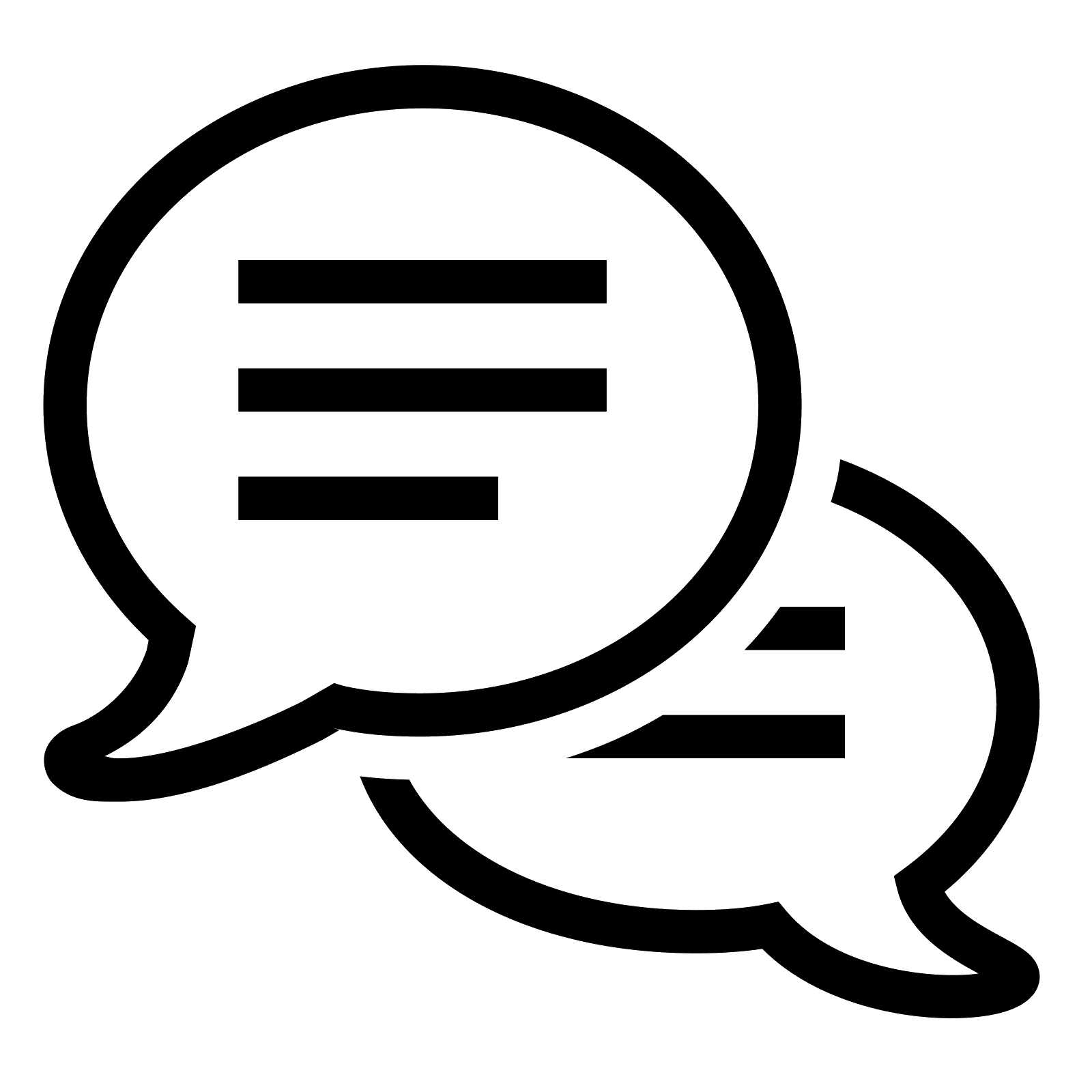 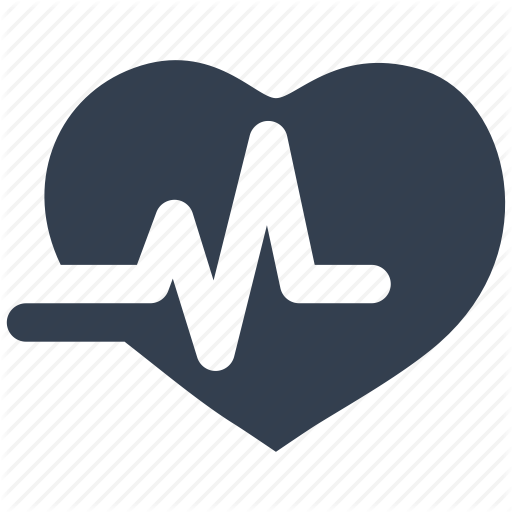 [Speaker Notes: Education, Sport, Agriculture, Travel / Transport, Media]
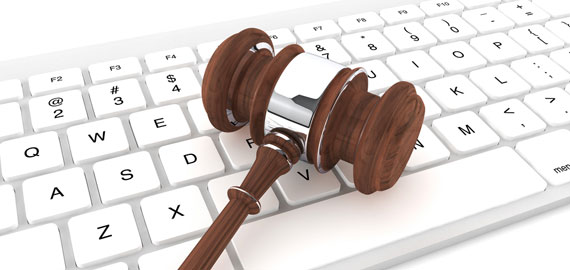 Unit 7 - Ethical, Legal, Cultural and Environmental ConcernsLesson 1 - Growth and Stakeholders
Progress Indicators
Stakeholder = anyone with an interest in an issue
Sport and Computer Science – Video
Look out for the positive and negative impact of computing
Task - Growth of Computing (Transferable Skills) pg.2
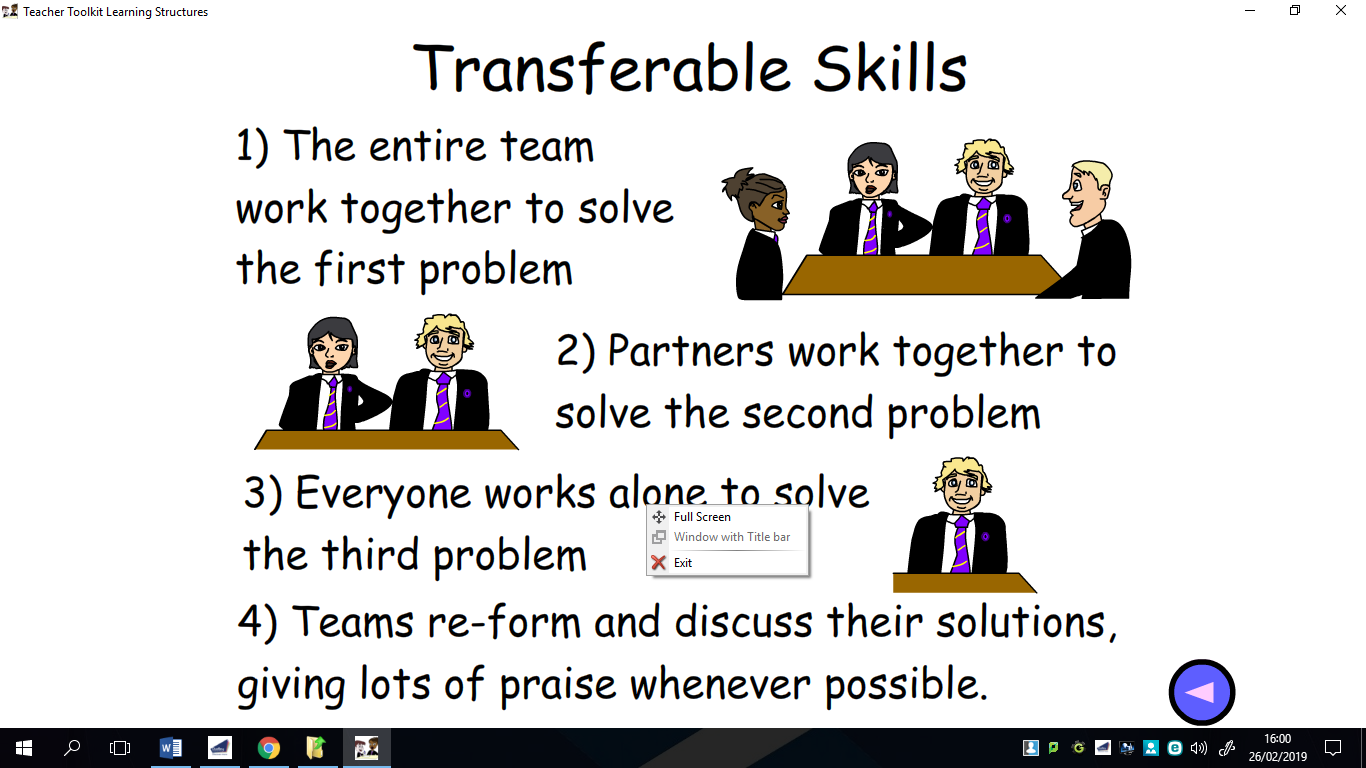 TOP RIGHT BOX (Shoulder Pairs)
5 Minutes
Give details of positive and negative impacts
BOTTOM LEFT BOX 
(Face Pairs)
5 Minutes
Give details of positive and negative impacts
TOP LEFT BOX 
(Group of 4)
5 Minutes
Give details of positive and negative impacts
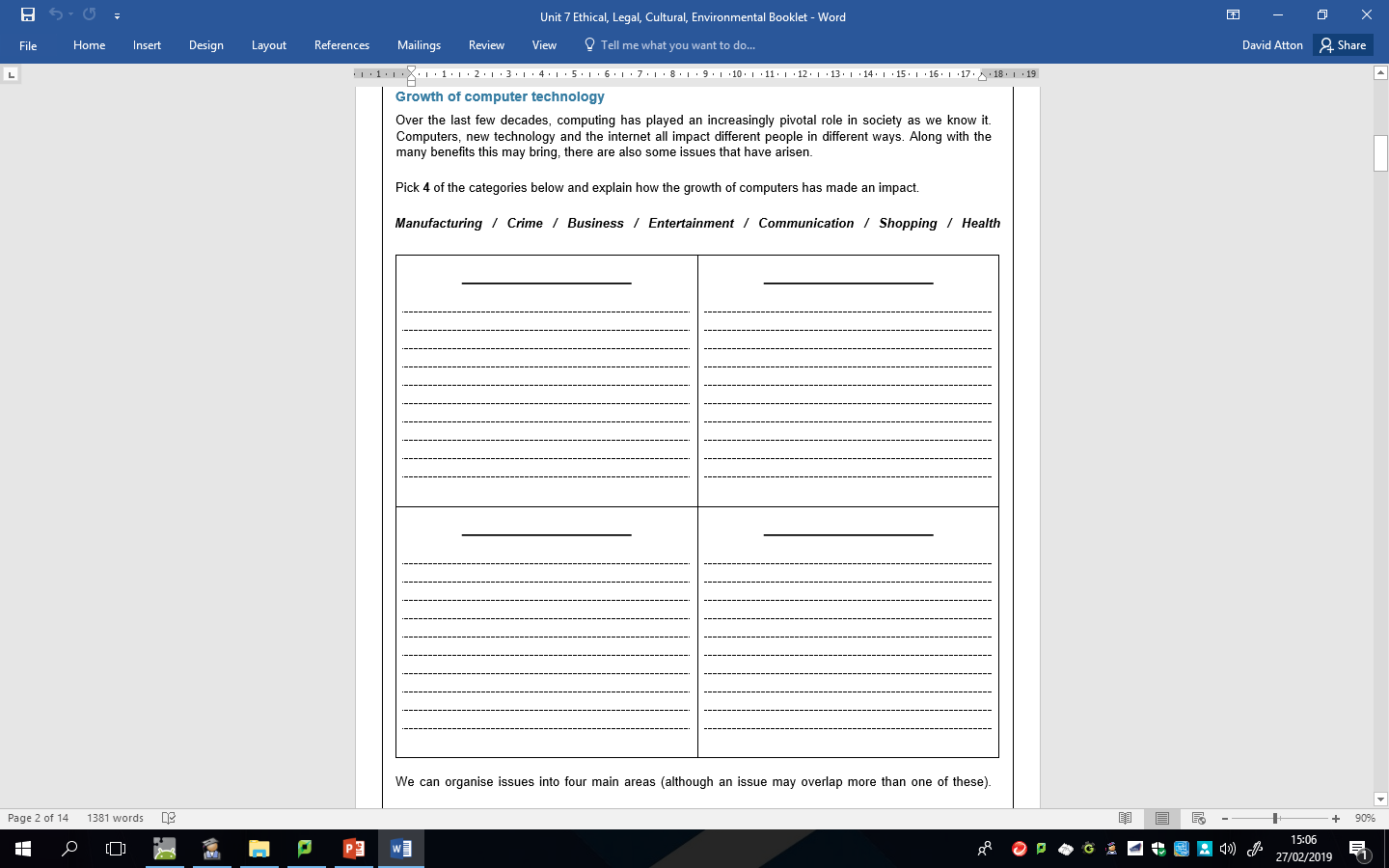 BOTTOM RIGHT BOX (Individual)
5 Minutes
Give details of positive and negative impacts
AS A TABLE
Choose 4 categories from the list
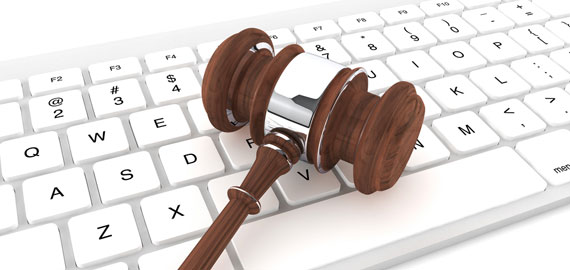 Unit 7 - Ethical, Legal, Cultural and Environmental ConcernsLesson 1 - Growth and Stakeholders
Progress Indicators
Stakeholder = anyone with an interest in an issue
Stakeholders
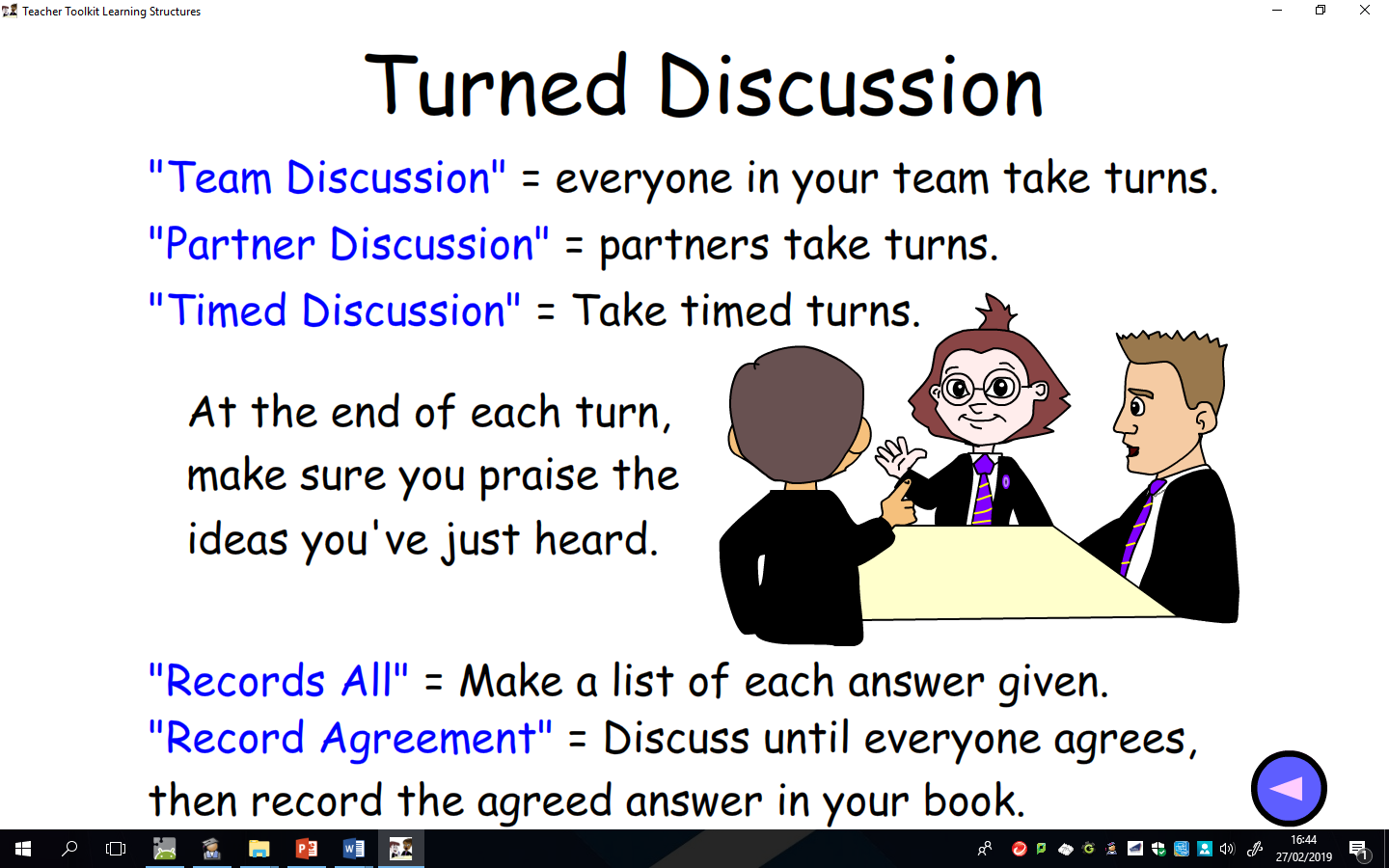 Stakeholder: A person(s) who may be involved either directly, 
or indirectly with an issue/problem
Most issues and problems will have many stakeholders
Some may be obvious, some may be less obvious
For high-banded responses (marks) you should be able to identify more than just the ‘obvious’
“The idea of driverless cars on our roads is rapidly becoming a reality”
Task – Stakeholders pg.3
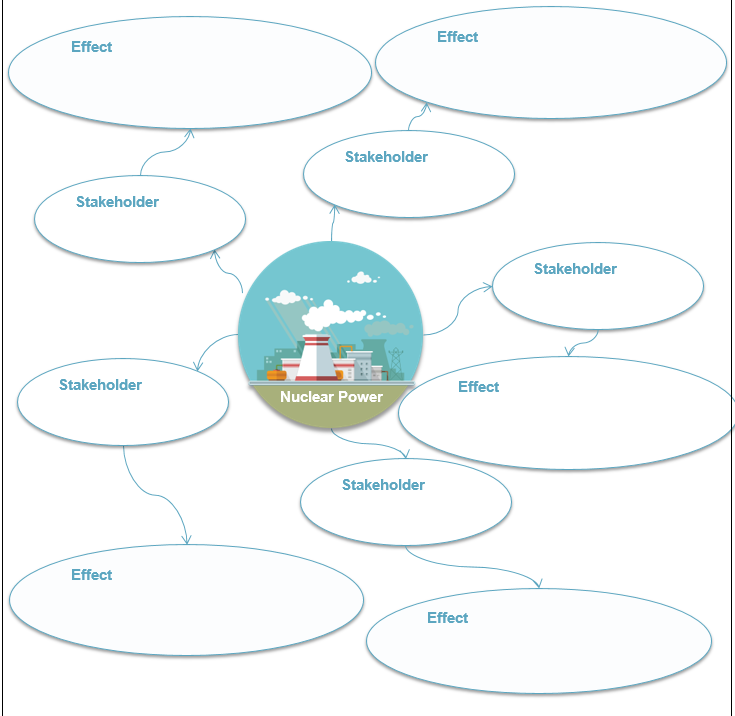